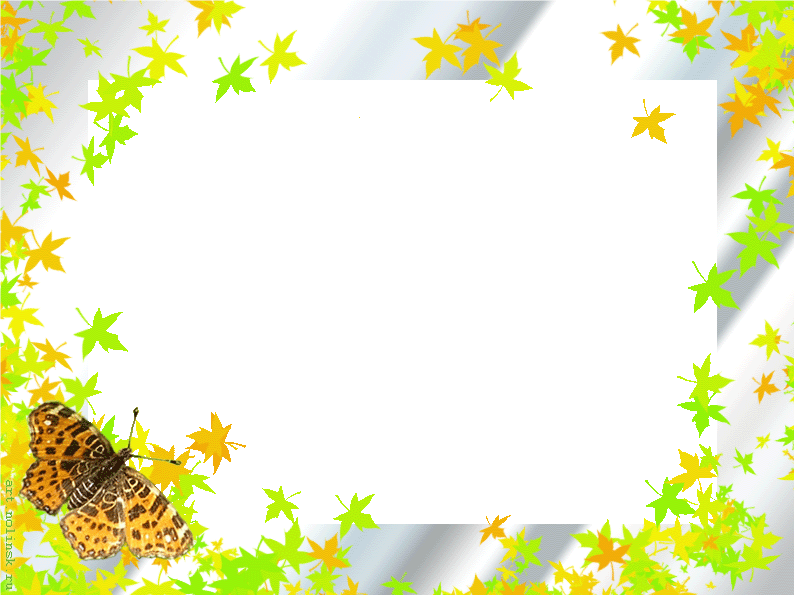 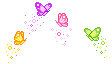 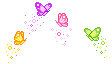 “Тіл білгірі ”
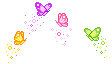 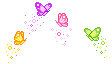 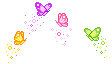 І кезең
ІІ кезең
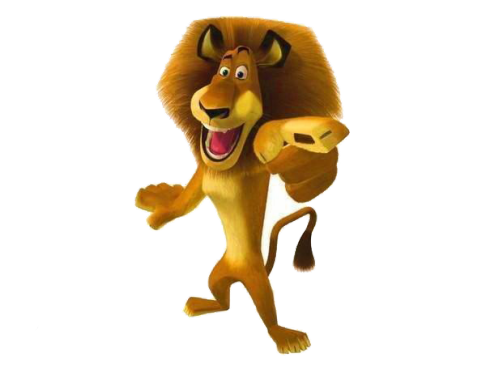 ІІІ кезең
ІҮ кезең
Ү кезең
Марапаттау
І кезең
“Ойлы болсаң, озып көр”
Сенің атың кім?
Сен неше жастасың?
16 желтоқсан Қазақстанда қандай мереке болады?
Қазақстанның рәміздерін атандар?
Қазақстанның 
елбасы кім?
Қазақ алфавитінде неше әріп бар?
Қазақ тіліне тән дыбыстар нешеу?
Қазақстанның астанасын атандар
Қыс айларын, 
көктем айларын ата?
Жаз айларын,
күз айларын ата?
ІІ кезең
Ой жүгірту
Оқу құралдарын ата?
Азық- түлік дүкенінде нелер сатылады?
Сүт тағамдарын ата?
Бүгін сейсенбі.
Ертең ............болады.
Кеше .............болды.
Бір балмұздақ неше теңге тұрады?
Аудар/переведи

Гласный мягкий звук
Аудар/переведи

Гласный твердый звук
Аудар/переведи

Глухой согласный звук
Аудар/переведи

Звонкий соглассный звук
Аудар/переведи

Согласный сонорный звук
ІІІ кезең
Мақал-мәтелдер сайысы
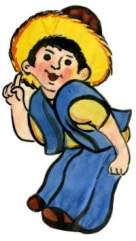 ІҮ кезең 
“Ойлан, сана”
Сандарды сөзбен жаз
3956                       4763
7853                       8249
9748                       6537
2017                       2018
1986                       1976
Марапаттау